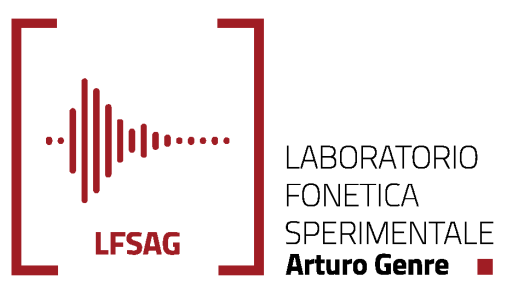 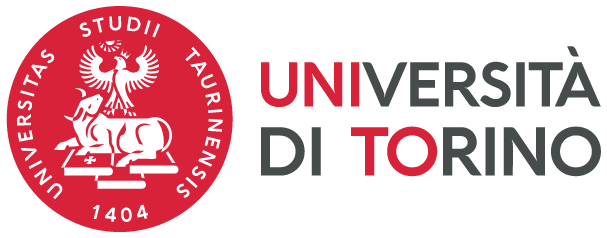 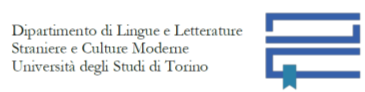 Il greco salentino: una lingua come monumento e come risorsa per una riscoperta d'identità
Antonio Romano
LFSAG-Laboratorio di Fonetica Sperimentale «A. Genre»
Dipartimento di Lingue e Letterature Straniere e Culture Moderne – Università di Torino
www.lfsag.unito.it
II Convegno di Studi Grecanici – Chora-ma, Sternatia (Lecce), 3 e 4 giugno 2023
Introduzione
Motivazione
Lingue in pericolo
Morte della lingua
Contatto / Bi-/Plurilinguismo
Colonizzazione (lingue celtiche/iberiche/italiche - latino)
Sostituzione (lingue romanze - lingue nazionali - ...)
Cambiamento linguistico...
La lezione del greco italiota
Territorio, storia e cultura
Punti di partenza e incontri sul cammino
M. Contini, O. Profili, G.B. Mancarella
A.A. Sobrero, F. Fanciullo
A. Ràlli, M. Katsoyànnou, E. Apostolòpoulos
G. Kokkinakis, F. Violi
F. Toso, G. Iannàccaro, C. Guardiano, M. Aprile
A. Douri, K. Golovko, N. Kuznetsova
M.F. Stamuli, M. Olimpia Schillaci
Valerio Pepe
Lingue minacciate / Morte di lingua
Come muore una lingua, B. Terracini 1957:
Quando il parlante si rende conto che una tradizione linguistica nuova “avvolge ormai più elasticamente la sua individualità, la lingua vecchia è morta, sia che il suo sistema vada dissolvendosi sia che venga fissandosi rigidamente” (pref. M. Corti, ed. 1996).
A. Meillet 1911: dynamiques de différenciation et unification des langues
Il problema di come una lingua muoia è molto più facile da porre e da rendere storicamente manifesto (Vendryes 1933 « la mort des langues »)
…
M.F. Stamuli (2008). “Morte di lingua e variazione lessicale nel greco di Calabria. Tre profili dalla Bovesìa” (Dott. di ricerca in Filologia moderna, Napoli: Università degli Studi “Federico II).
La morte delle linguee il progresso
A. Meillet 1911: unité des langues = unité de civilisations

B. Terracini 1957: sostituzione dipende da « affermazione da parte del soggetto parlante della propria libertà spirituale »  in presenza di un « urto e contatto tra sistemi » + mescolanza di masse parlanti lingue diverse di cui una « portatrice di una forma superiore di civiltà » [prestigio p. 12].
Es. « immigrazione o infiltrazione coloniale »

« Perte de diversité – souci pour le linguiste contemporain » (Hagège 2002; cfr. Crystal 2000).
Morte, trasformazione e resurrezione delle lingue
Morte per disfacimento del sistema  (gallico < latino)
Morte per irrigidimento del sistema (latino > parlate romanze + latino = lingua superletteraria, p. 26)
Innovazione vs. Conservazione > Conflitto
(Terracini 1957; Crystal 2000; Stamuli 2008).

Baldissera V. (2013). Il dialetto grico del Salento: elementi balcanici e contatto linguistico. Tesi di Dottorato dell’Univ. Ca’ Foscari di Venezia. 
Lekakou M., Baldissera V. & Anastasopoulos A. (2013). Documentation and analysis of an endangered language: aspects of the grammar of Griko. University of Ioannina. griko.project.uoi.gr
Contatto - Sostituzione
In alcune società, le lingue in pericolo sono oggetto di interesse antropologico e socioculturale piuttosto che linguistico in senso stretto. La loro funzione comunicativa è spesso ridotta, mentre i valori identitari e i sentimenti di nostalgia prendono il sopravvento e spingono per un recupero temporaneo e parziale.
Questo accade, ad esempio, in ambito letterario (dove è possibile grazie all'esistenza di una tradizione scritta) e artistico, dove il ricordo può essere impresso in una canzone, in una filastrocca, in una danza, in un racconto... (v., tra gli altri, Dressler, 1982; Dorian, 1989; Dell’Aquila & Iannaccaro, 2003).
Revival
« [La] revitalisation de l’emploi du grico pose néanmoins un problème délicat : quelle est la langue qu’il faut reproduire et enseigner ? Comment devons-nous et allons-nous réagir face à la contamination lente et progressive d’une langue à tradition orale qui ne s’est pas reproduite pendant plusieurs décennies ? » 
Compte ténu des conditions actuelles, […] le grico doit continuer à puiser dans l’italien et le salentino pour s’enrichir et combler ses lacunes lexicales ou bien s’il doit renoncer à son revival et se limiter, comme l’affirment certains gricophones, à une sauvegarde à travers la réproduction culturelle » ? (Profili 2013: 33).
Prolungare l’agonia?
La difesa della diversità linguistica (pbm. di eco-linguistica) > la ricerca degli ultimi portatori più o meno "autentici" che possono trasmettere il loro sapere ai giovani. Misure efficaci possono invertire le condizioni di sostituzione - secondo le categorie di J. Fishman (2001) - talvolta in situazioni di conflitto etnico, ma più spesso in condizioni di bilinguismo (Brenzinger et al. 2003).
È proprio il caso del greco e dell'albanese nell'Italia meridionale, dove i parlanti motivati si sforzano di "trovare le parole" per raccontare le storie della loro comunità (Romano & Marra 2006).
https://www.lfsag.unito.it/ark/calimera_ali.html
Admonitio / Monumentum
È dunque sui resti di una lingua, Sprachreste, che si ritrovano talvolta: 
da un lato, ricercatori "stranieri" che mostrano il loro interesse per la lingua in via di estinzione e, forse inconsapevolmente, ammoniscono gli ultimi testimoni a impegnarsi nella conservazione di un sistema tramandato dai loro antenati; 
dall'altro lato (per motivi vari), si incontrano paladini locali che si adoperano per costruire un monumento alla loro lingua in via di estinzione. 
N.B. "monumento" e "ammonizione" < stessa radice: MONERE "prevenire", prima di un evento o - paradossalmente - dopo.
Il ruolo del linguista in una prospettiva di lungo termine
Documentare. I documenti raccolti ci forniscono un paradigma estendibile mutatis mutandis ad altri spazi geografici in cui il linguista, l'operatore culturale, ha la possibilità di mostrare come la sua attività sul campo, a contatto con le popolazioni locali, possa fornire informazioni preziose.
Formare. A Torino, dove si trovano le testimonianze di M.G. Bartoli, il caso del dalmatico, al di là del mito, è emblematico: la descrizione di come i vari linguisti precedenti hanno interagito con la popolazione locale dell'isola e delle relazioni tra gli informatori fornisce una narrazione a cui i giovani linguisti in formazione possono guardare con interesse vedendo il loro ruolo in una prospettiva di lungo periodo.
Una missione possibile
Quando i ricercatori guardano ai "relitti" sparsi e salvabili delle lingue del passato, possono solo immaginare un'umanità sconosciuta e le dinamiche di società spesso tracciate attraverso altre conoscenze disciplinari. 
Ma se ci occupiamo delle "zattere" delle comunità linguistiche che possiamo ancora soccorrere, abbiamo a che fare con le voci vive di naufraghi che registrano per noi il peso dei loro rimpianti, delle loro speranze, dei loro desideri... e il ruolo del linguista è molto più ampio e meraviglioso.
Le souci de documenter
I giovani dovrebbero essere sensibilizzati a raccogliere dati orali.
Più che fornire informazioni da sottoporre a trascrizioni o ad analisi finalizzate a teorizzazioni – soggette ai vincoli del loro tempo – i dati che restituiscono gli "ultimi informatori autentici" offrono un documento oggettivo che dev’essere conservato in vista di possibilità di analisi forse non disponibili al momento/al raccoglitore.
Le piccole storie della vita quotidiana degli ultimi parlanti nativi che restano in etno-testimonianza di indiscutibile valore, in una lingua che ha sonorità incredibilmente affascinanti e che conserva il segreto della storia e della geografia del posto d’arrivo e di quello di origine: la lingua scritta, purtroppo, al contrario, comporta una perdita rilevante d’informazioni e richiede ulteriori competenze.
25 anni di ricerche
1a inchiesta Calimera luglio 1996
Martano (Inchiesta Manco-Romano-Saracino) luglio-agosto 2001
Martano-Calimera (Inchiesta Marra-Romano) luglio-agosto 2005
Calimera-Sternatia (Inchiesta Romano) maggio+dicembre 2010
https://www.lfsag.unito.it/ark/proverbi_griki.html                                                  + proverbi_Sternatia_OK.html
Inchiesta di Castrignano 2018 [Inchiesta M. Coluccia]
https://www.youtube.com/watch?v=9LvsgwpQJmo&list=PLVEybPtIaxoZ90OkH-VbLP8M4fiHHEFGZ
Inchiesta di Calimera 2021 [Inchiesta R. Carbone] https://www.lfsag.unito.it/ark/calimera_ali.html
Lavori pubblicati 1/3
Romano A. (2000). “Convergence and divergence of prosodic subsystems of the dialects spoken in the Salento (Italy) - a linguistic and instrumental approach”. Atti del I convegno ICLaVE (Barcellona, Spagna, 30 Giugno - 1o Luglio 2000), 168-178.
Romano A., Manco F. & Saracino C. (2002). “Un giorno a Martano: riflessioni sulla situazione linguistica della Grecìa Salentina”. Studi Linguistici Salentini, 26, 61-109.
Romano A. (2004). “Uno spoglio fonetico della base di dati-audio "The Græcanic Lexicon" dell’Università di Patrasso”. In: A. De Dominicis et al. (a c. di), Roma: Esagrafica, 81-86.
Romano A. & Marra P. (2008). Il griko nel terzo millennio: « speculazioni » su una lingua in agonia. Parabita: Il laboratorio.
www.treccani.it/enciclopedia/comunita-greca_(Enciclopedia-dell'Italiano)
Romano A. (2011). “In Salento e Calabria le voci della minoranza linguistica greca”. Speciale sulle minoranze linguistiche del portale Treccani, www.treccani.it/magazine/lingua_italiana/speciali/minoranze/Romano.html
Lavori pubblicati 2/3
Romano A. (2011). “La rappresentazione del griko di Sternatia in testi scritti: dalla « Novella del Re di Cipro » a « La tramontana e il sole ». In: G. Caramuscio & F. De Paola (a c. di), Φίλοι Λόγοι: Studi in memoria di Ottorino Specchia a vent’anni dalla scomparsa (1990-2010), Galatina: EdiPan, 167-184. www.lfsag.unito.it/antonio_romano/Romano2010_sternatia.pdf
Romano A. (2011). “«Quando il vento soffia, facciamo come la canna»: la paremiologia grika e salentina tra meteorognostica e metafore meteorologiche”. In: E. Gargallo Gil et alii (a c. di), I proverbi meteorologici: ai confini dell’Europa romanza, Alessandria: dell’Orso, 149-175. 
Romano A. (2011). Acoustic data about the Griko vowel system. In: M. Janse et alii (a cura di), Studies in Modern Greek Dialects and Linguistic Theory, Nicosia: Research Centre of Kykkos Monastery, 73-84.
www.lfsag.unito.it/antonio_romano/2011CyprusMGD3_Romano_compressed.pdf
Romano A. (2013). “Considerazioni generali sulla fitonimia dialettale salentina”. Studi Linguistici Salentini, 33, 5-25.
Lavori pubblicati 3/3
Romano A. (2013). “La caratterizzazione greco-romanza della fitonimia popolare salentina”. In: J.E. Gargallo Gil & N. Vuletić (a c. di), Mare Loquens - Études d'étymologie et de géolinguistique romanes à la mémoire de Vojmir Vinja (1921-2007), Zadar: Sveučilište u Zadru, 333-360. 
Romano A. (2016). “Isole linguistiche del Sud-Italia tra conservazione e rivitalizzazione: analisi di alcuni dati linguistici relativi alle parlate alloglotte greche”. In: S. Medori (a c. di), Lingue delle isole e isole linguistiche, Alessandria: Dell’Orso, 227-247.  www.lfsag.unito.it/antonio_romano/AR2016_isole.pdf
Romano A. (2018). “Vitalità dell’alloglossia nelle comunità greca e albanese di Puglia”. In: L. Šimičić, I. Škevin & N. Vuletić (a c. di), Le isole linguistiche dell'Adriatico, Roma: Aracne, 227-258.
Romano A. (2021). “L’antico plurilinguismo dei greco-salentini: il griko a contatto con il salentino romanzo”, in D. Capone & P. Pascali (a c. di), L’eco di Bisanzio. Galatina e la Grecìa Salentina, Castiglione: Giorgiani, 353-396.
iris.unito.it/retrieve/e27ce432-1246-2581-e053-d805fe0acbaa/AR2021_gksal_estratto.pdf
Conclusioni: percorsi, tappe e traguardi
Alla luce, di quest’esperienza, quando penso a una lingua che dopo secoli di onorato servizio si ritrova a rischio estinzione, mi sforzo di comprendere le ragioni e le  specificità dell’universo in cui ciò accade e ripenso, da un lato, a: 
Terracini (1957, p. 6) - la mutevolezza del linguaggio esprime l’infinità di una forza vitale che sta al di sopra del concetto di morte e perfino di quello di nascita.
e, dall’altro, a: 
Contini (2015, cfr. Moutinho et al. 2019) - «Les études que nous menons ne sont jamais achevées, comme n’est jamais achevée l’analyse de langues que les hommes parlent, depuis des centaines de milliers d’années, et de l’univers culturel qu’elles véhiculent et qui nous émerveille chaque jour tout le long de notre existence».
Ringraziamenti
A tutti i presenti, per l’attenzione
A Silvano Palamà, Salvatore Tommasi, Rocco Aprile, Salvatore Sicuro, Giorgio L. Filieri, Giorgio V. Filieri, Pantaleo Chiriacò, Cosimo Tundo e Antonio G. Marti.
Alle associazioni Ghetonìa e Chora-ma e, in particolare, in questa occasione a:

Elisabetta e Giuseppe
Con un ricordo a Donato Indino

Kalissòrta / Σας ευχαριστώ πολύ
Laboratorio di Fonetica Sperimentale “Arturo Genre”
Università degli Studi di Torino
Antonio Romano
antonio.romano@unito.it
https://www.lfsag.unito.it - lfsag.unito@gmail.com
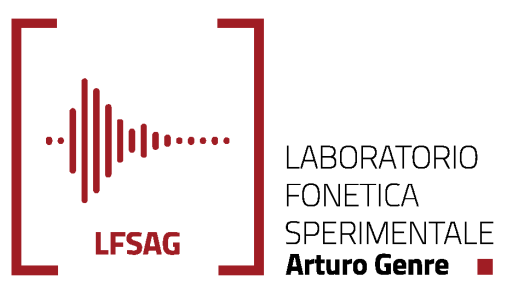